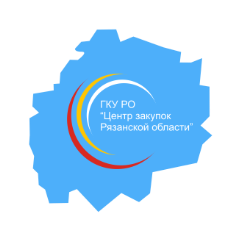 ГКУ РО «Центр закупок Рязанской области»
ОТЧЕТ
по реализации проекта 
«Совершенствование порядка подготовки документов для изготовления ЭЦП».

Срок реализации с 14.02.2023 до 30.06.2023





Руководитель рабочей группы
заместитель директора 
Сазонова О.В.
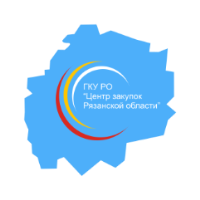 ГКУ РО «Центр закупок Рязанской области»
Рабочая группа
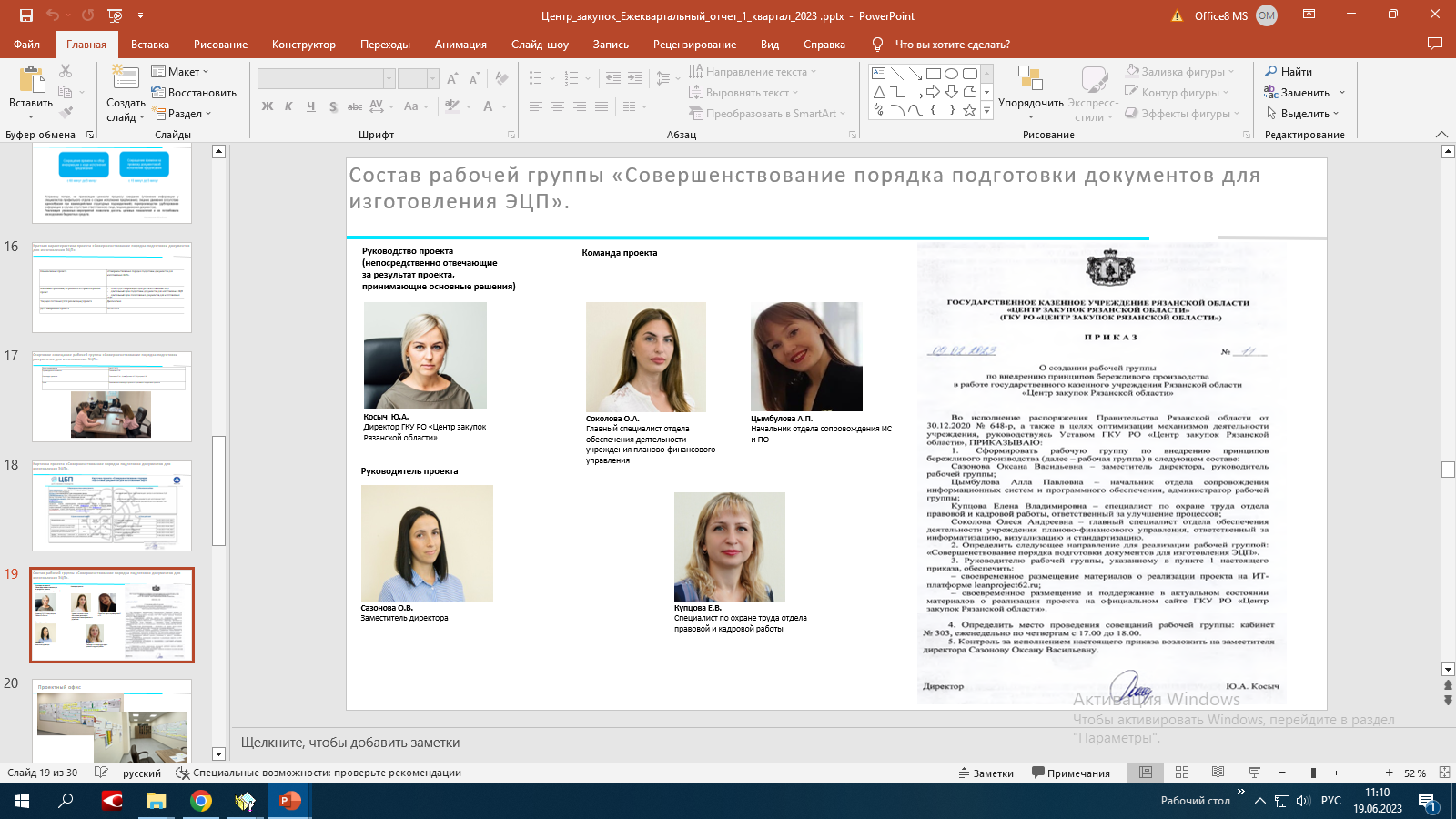 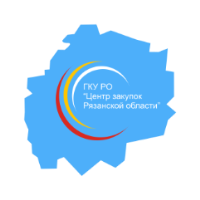 ГКУ РО «Центр закупок Рязанской области»
Карта потока создания ценности
Текущая
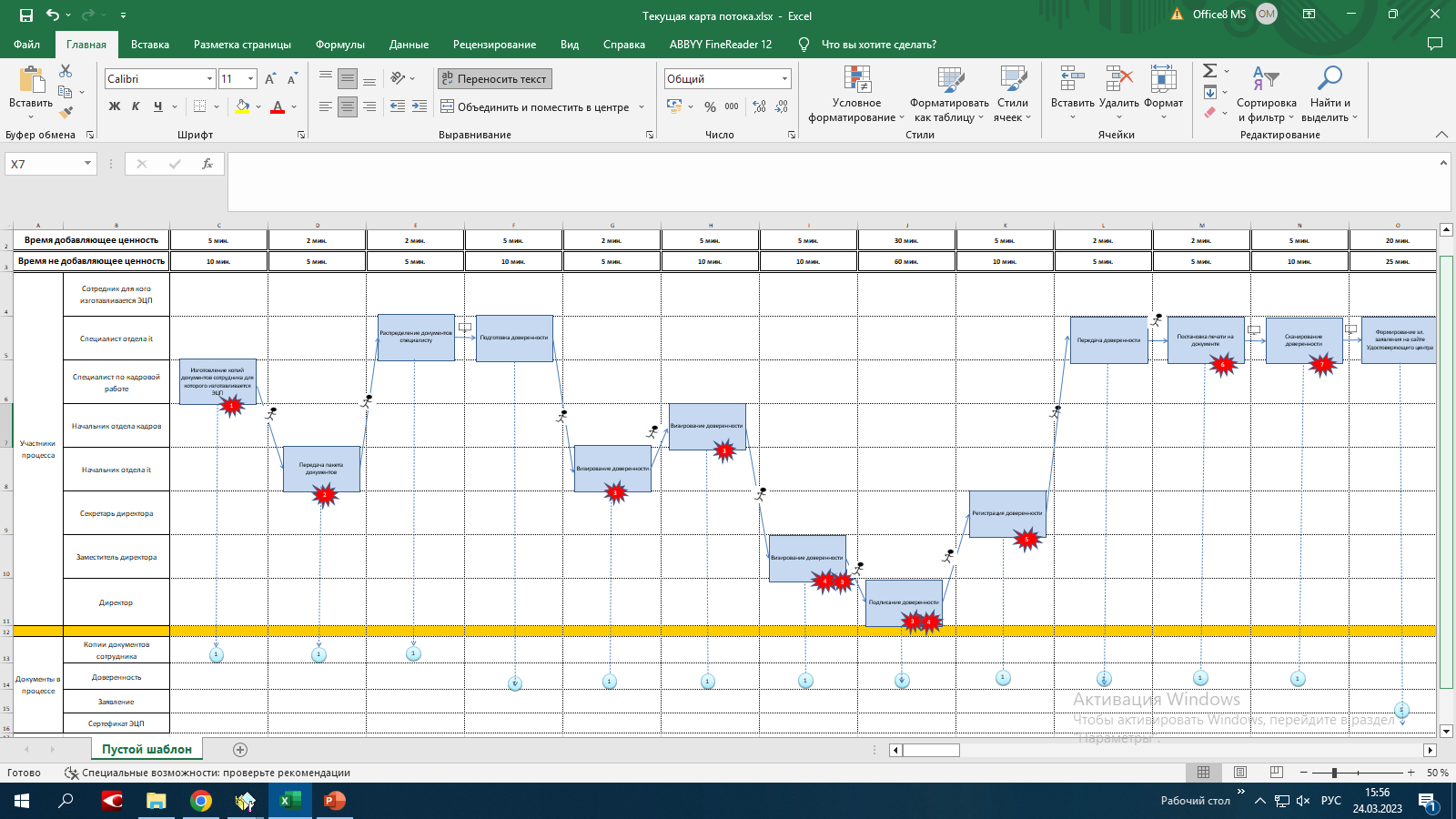 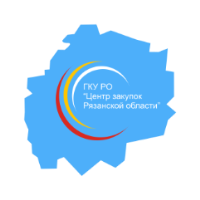 ГКУ РО «Центр закупок Рязанской области»
Карта потока создания ценности
Текущая
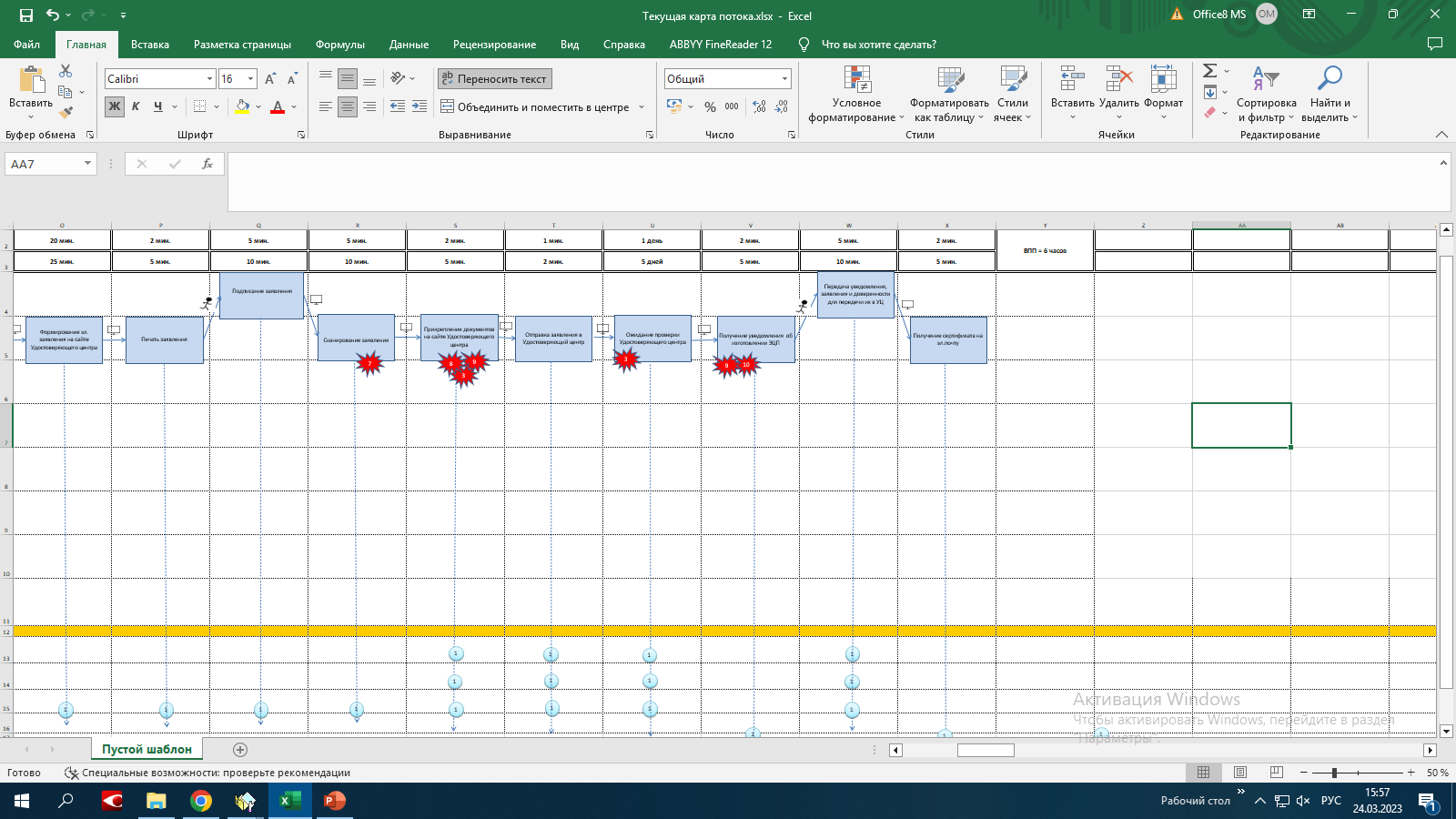 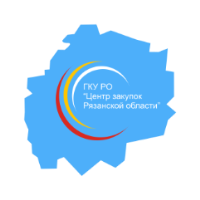 ГКУ РО «Центр закупок Рязанской области»
Карта потока создания ценности
Целевая
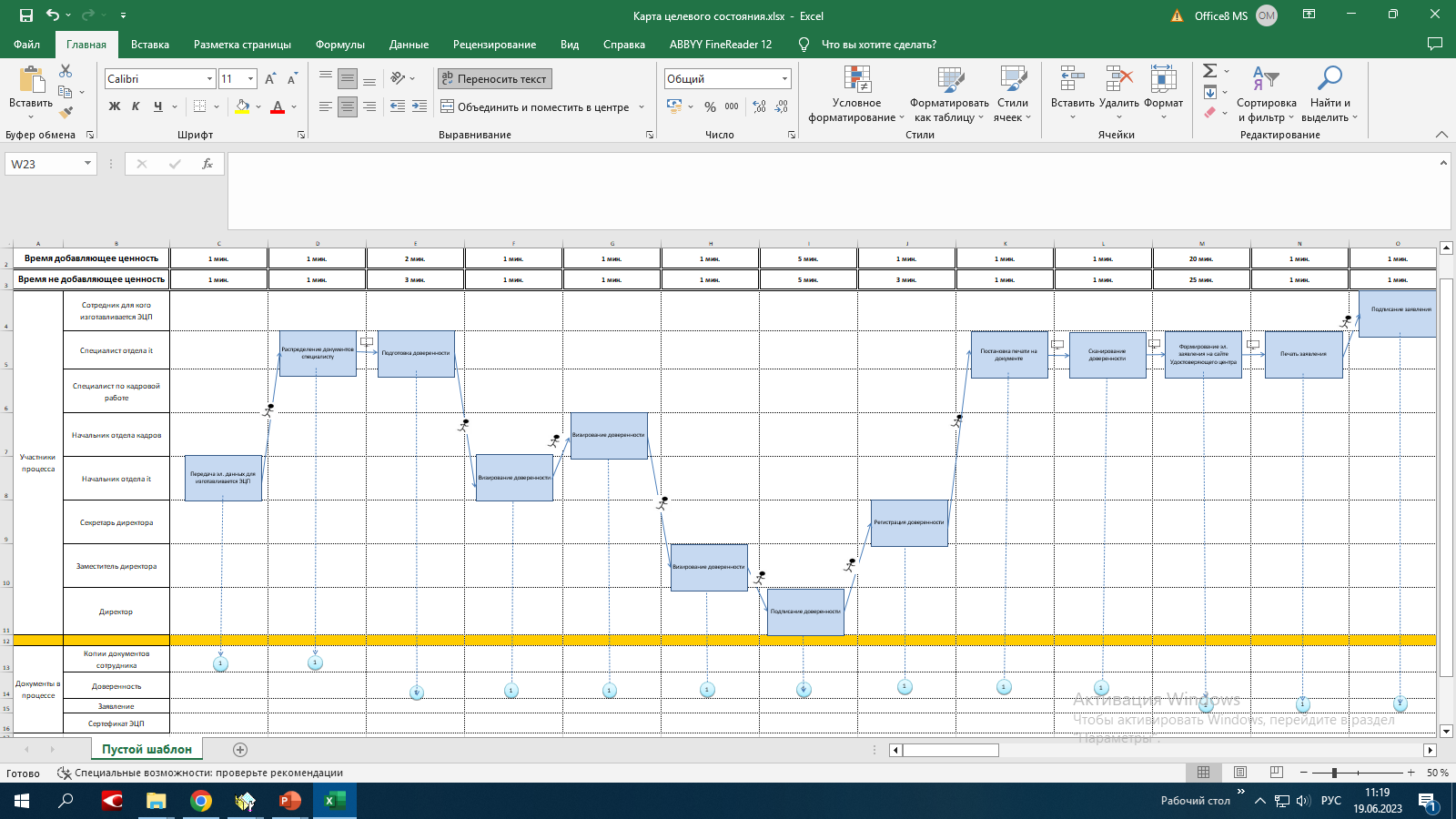 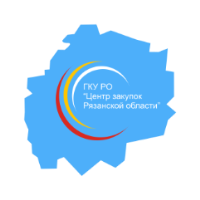 ГКУ РО «Центр закупок Рязанской области»
Карта потока создания ценности
Целевая
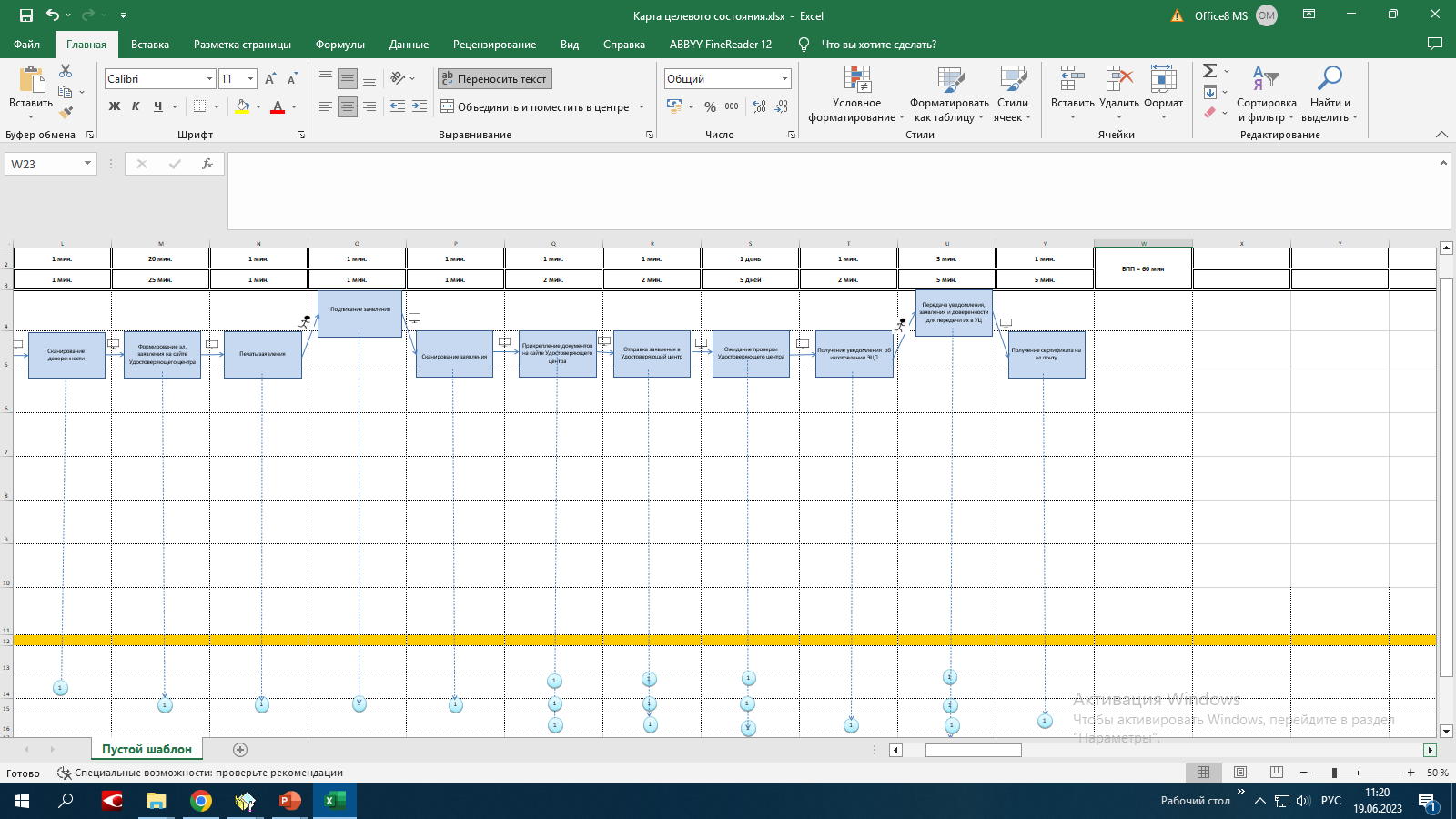 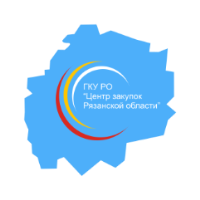 ГКУ РО «Центр закупок Рязанской области»
Диаграмма Спаггети
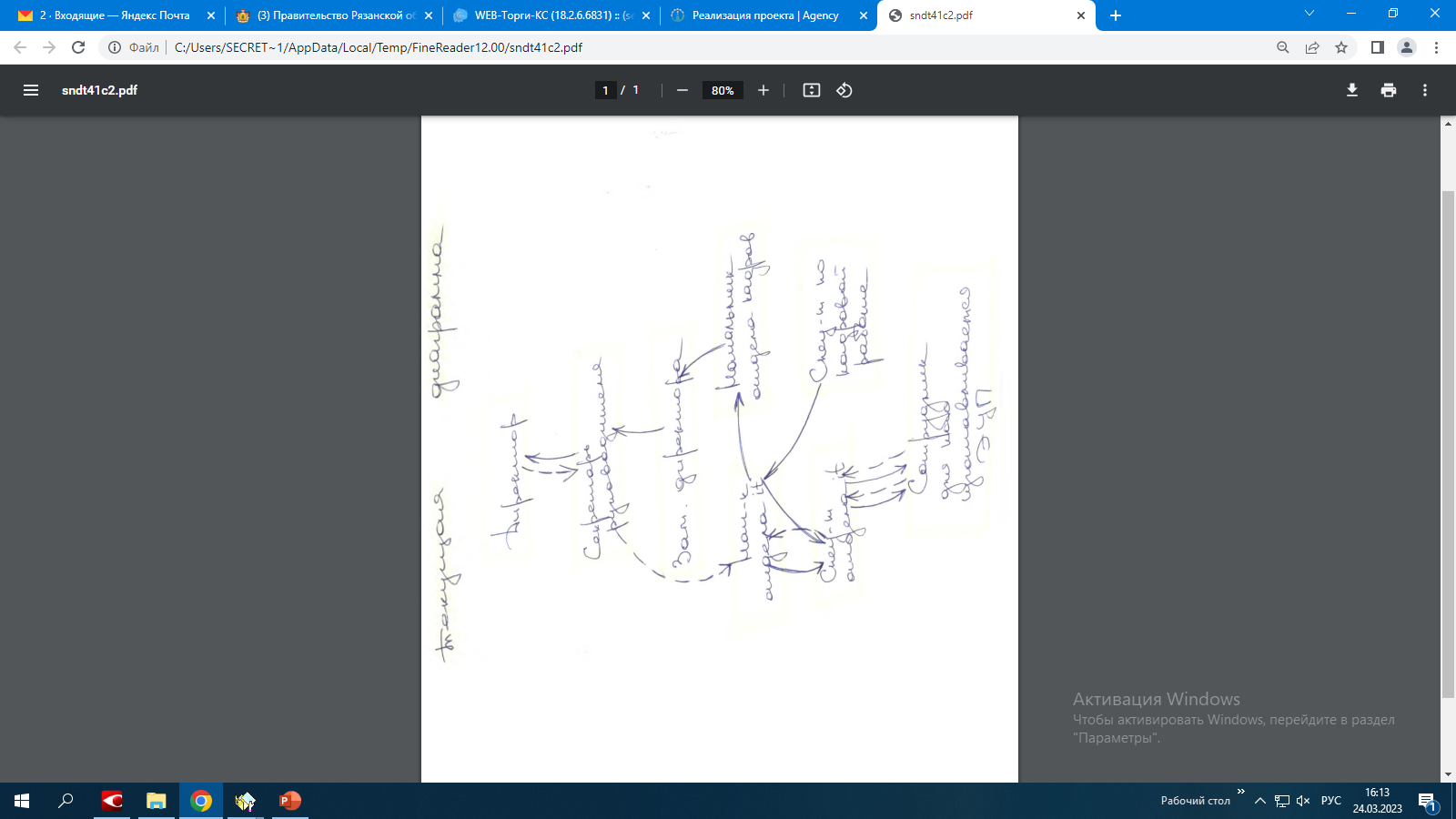 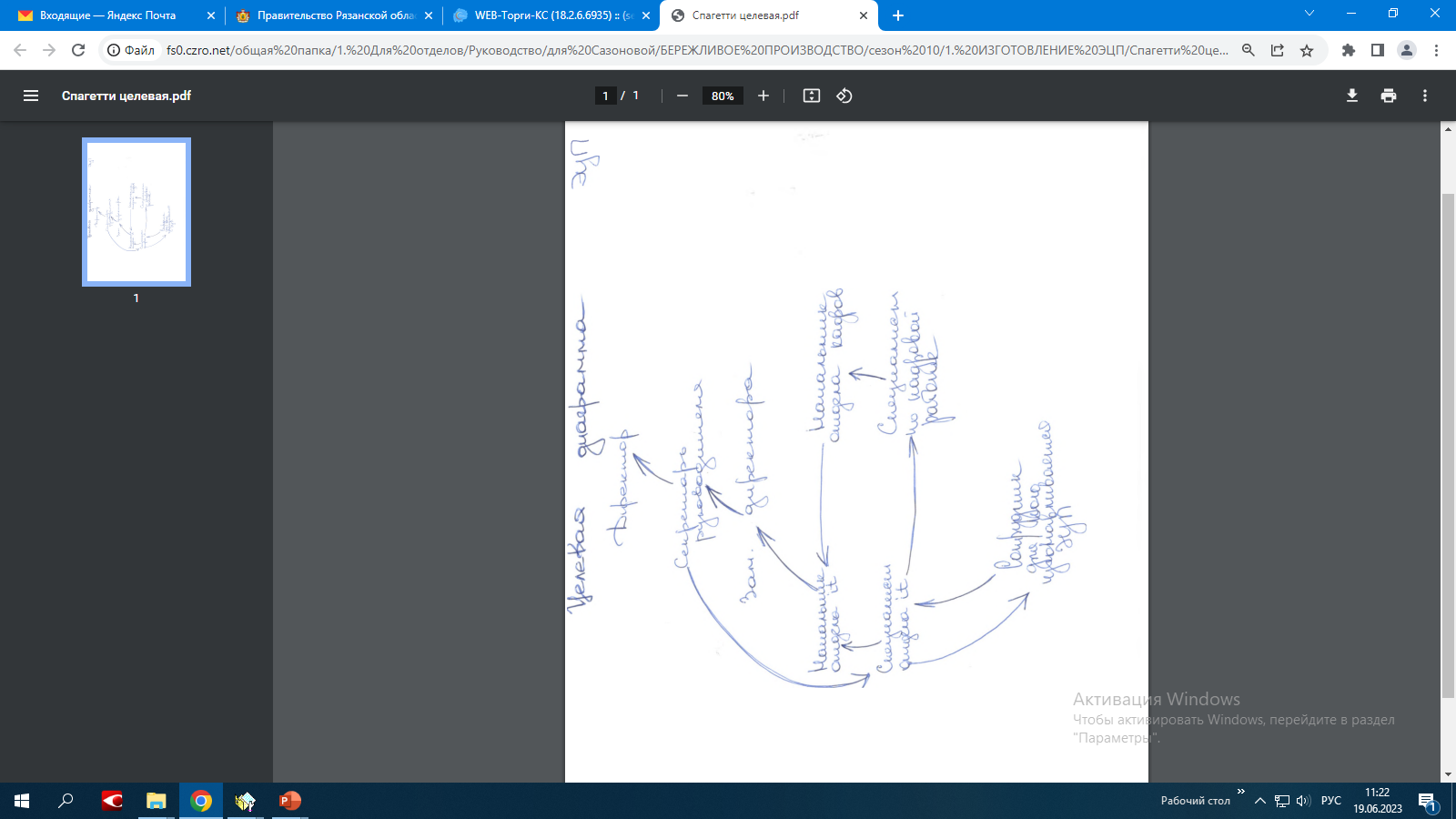 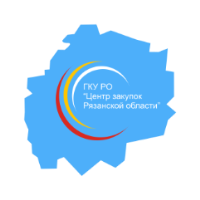 ГКУ РО «Центр закупок Рязанской области»
ТОП 5 проблем
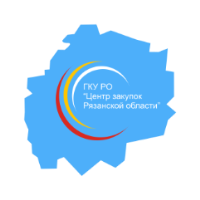 ГКУ РО «Центр закупок Рязанской области»
Карточка проекта
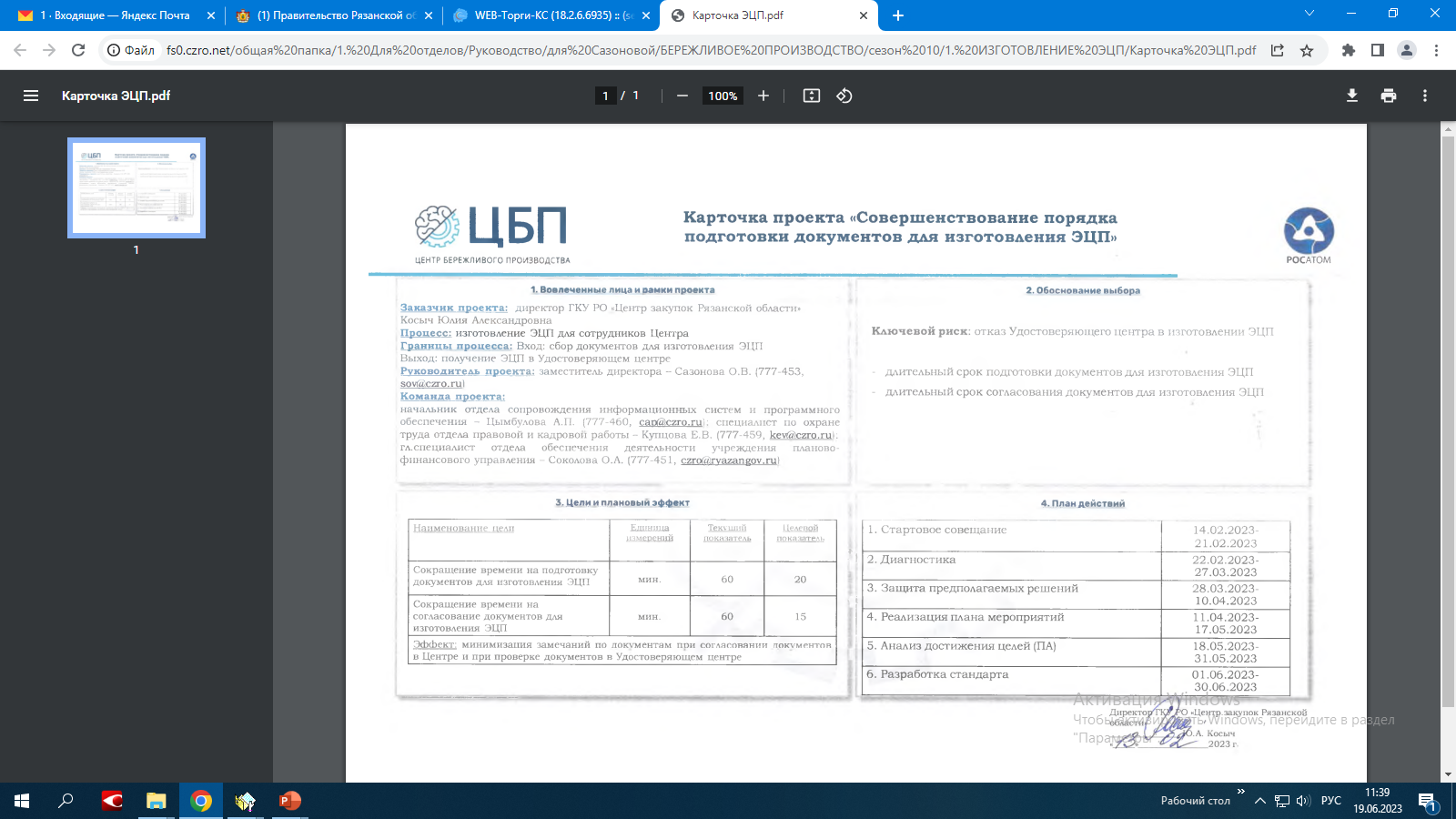 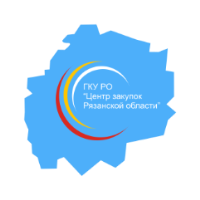 ГКУ РО «Центр закупок Рязанской области»
Итоги работы ДО/ ПОСЛЕ
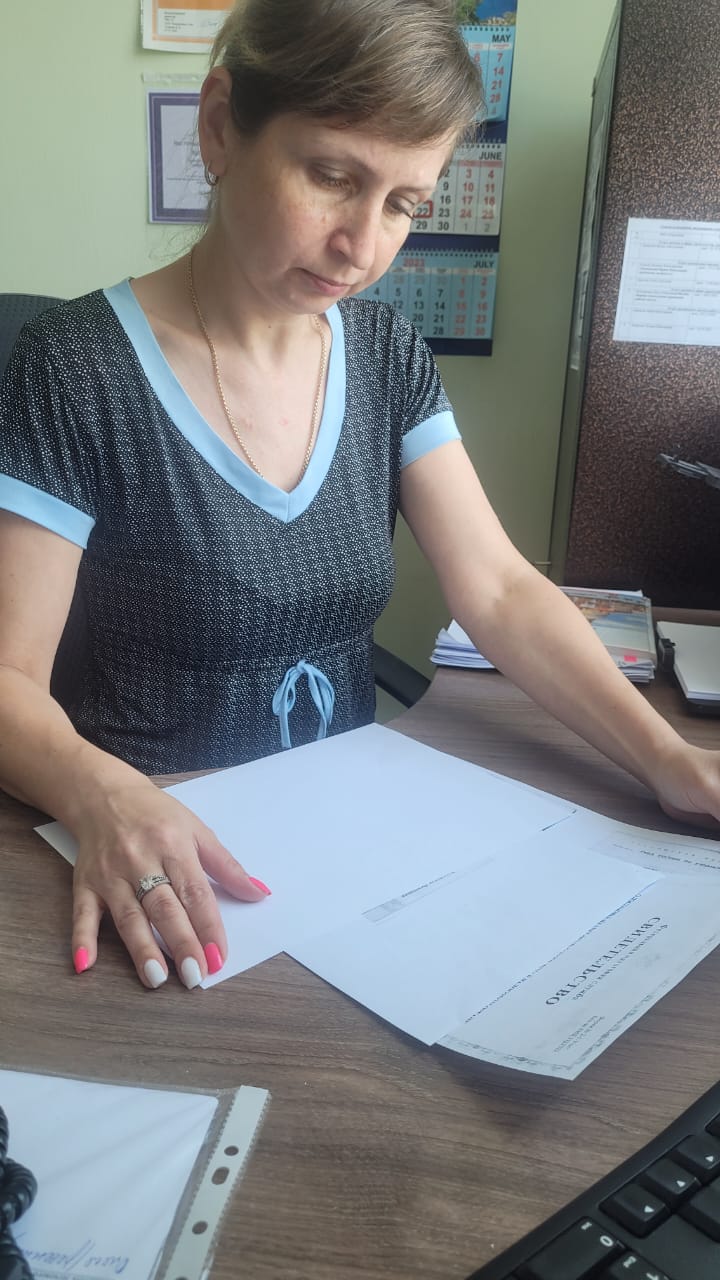 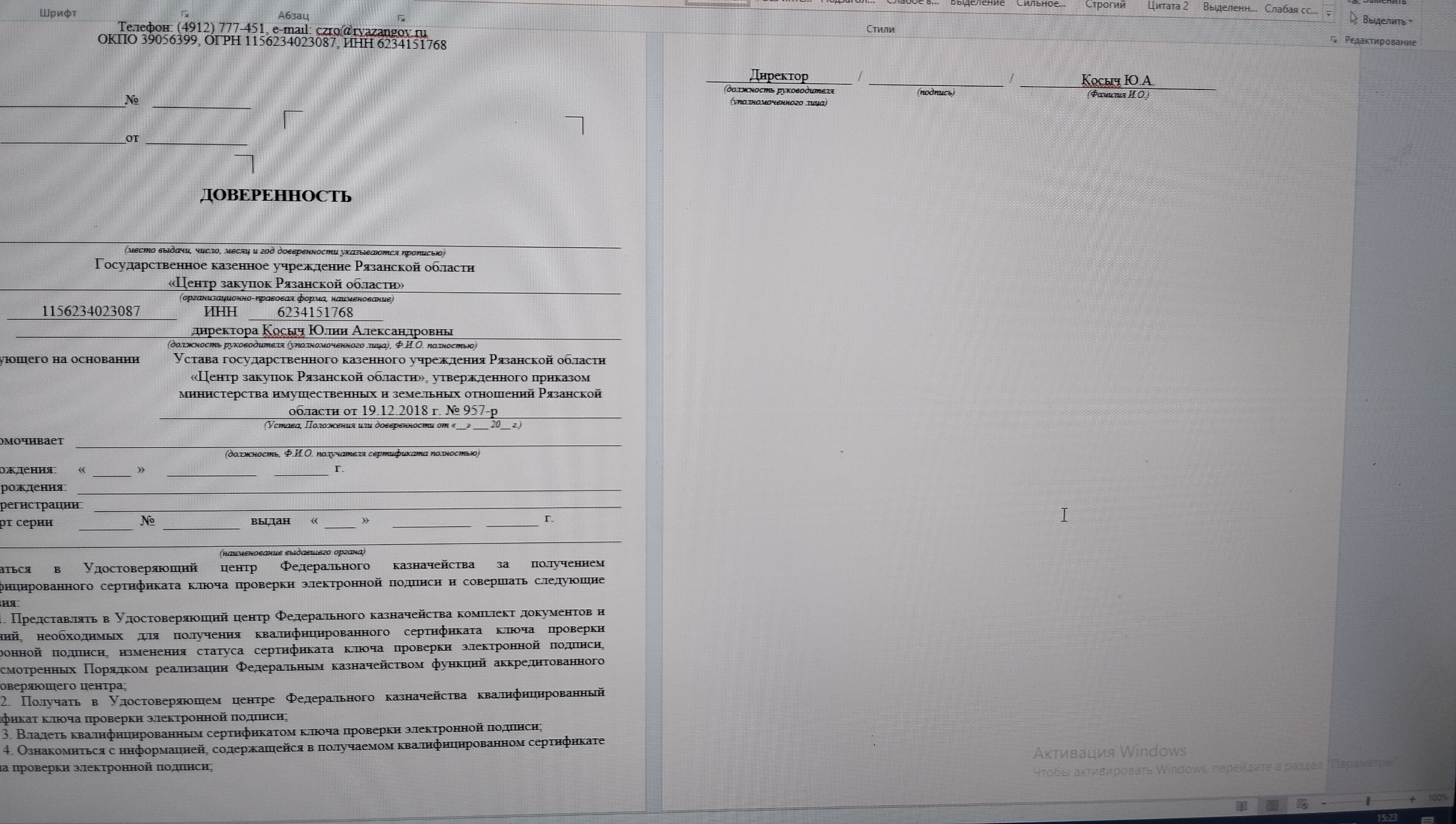 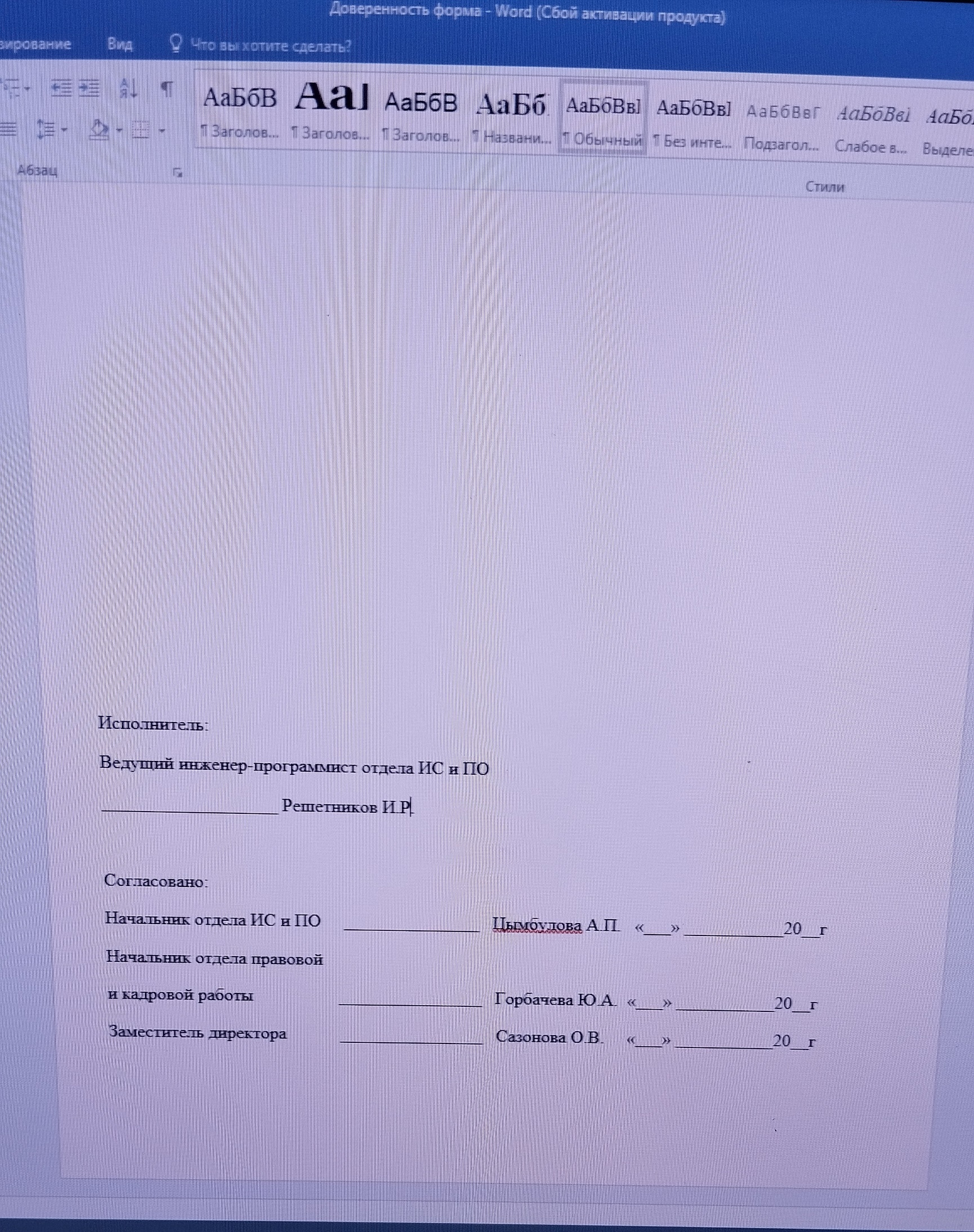 3,4
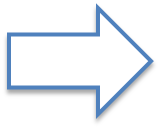 1,2
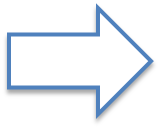 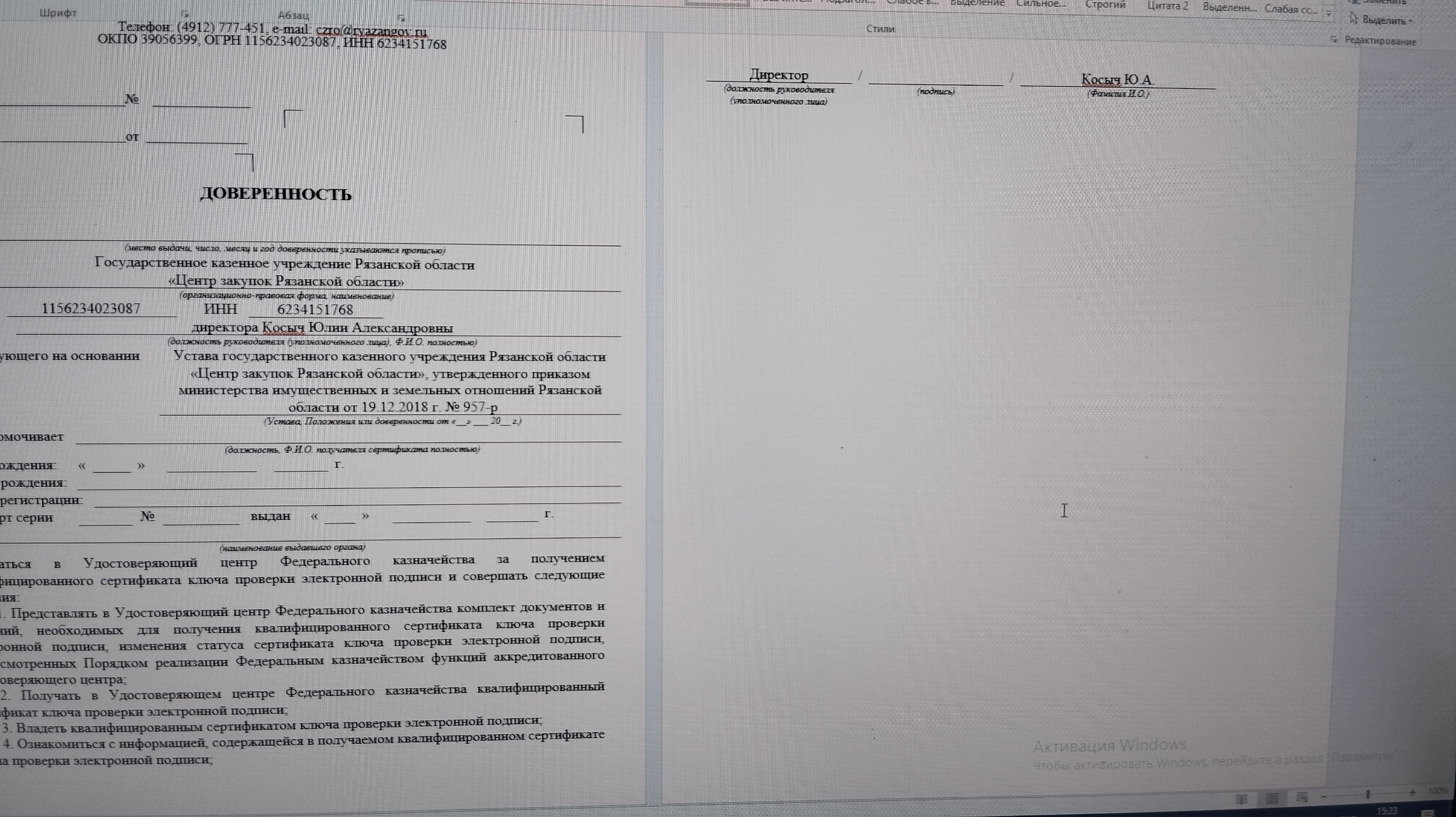 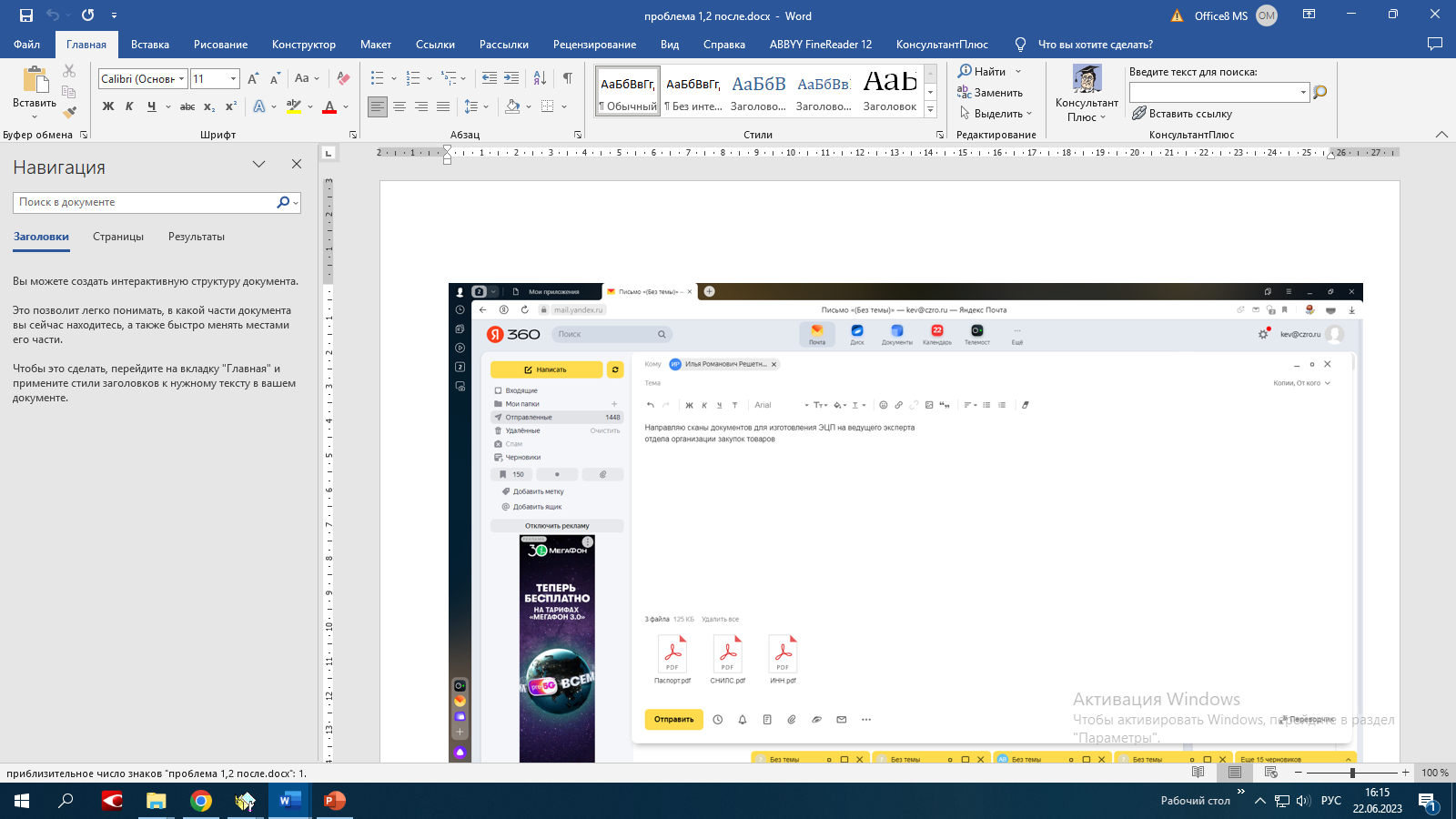 5,6,9
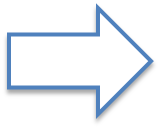 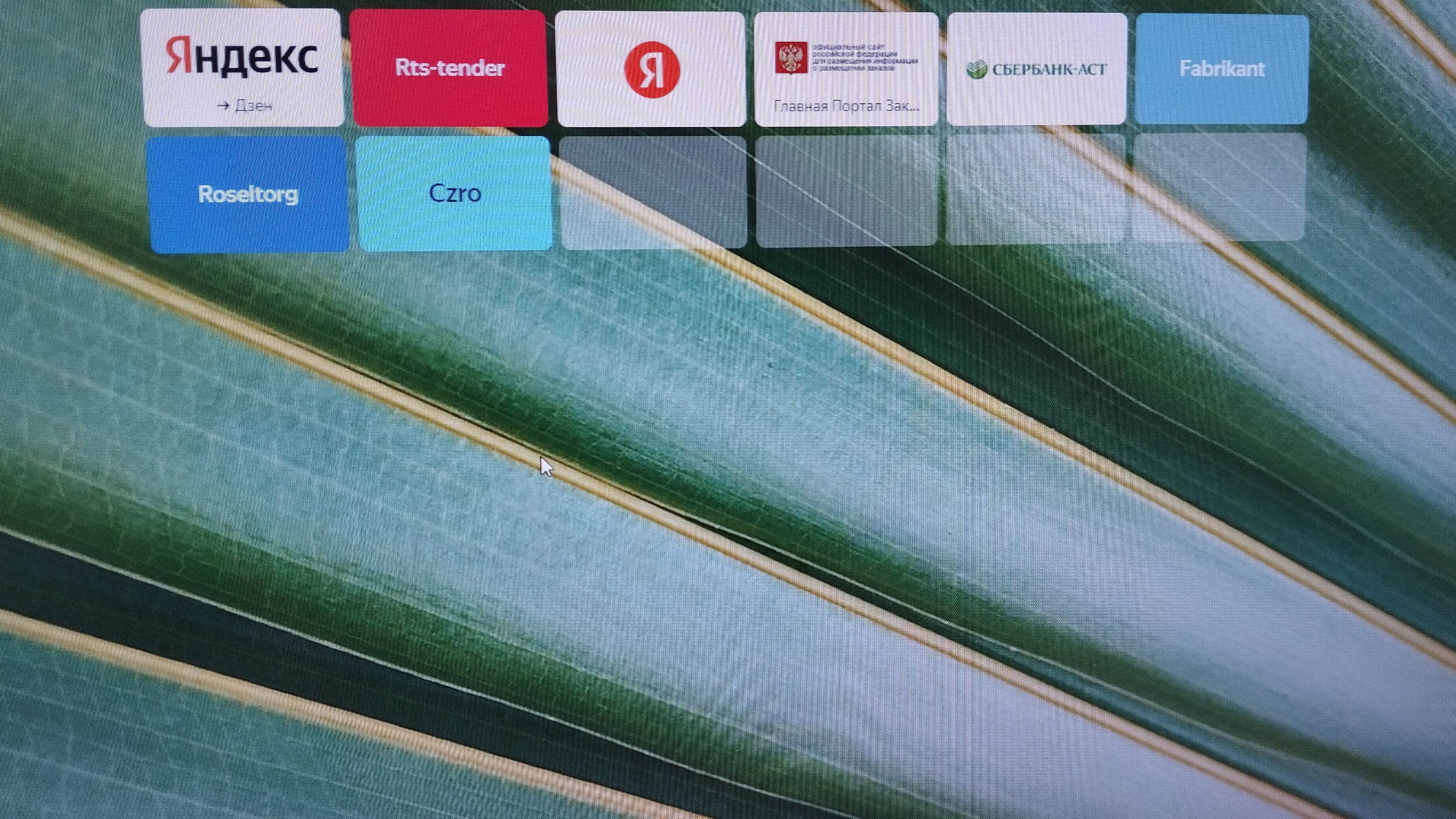 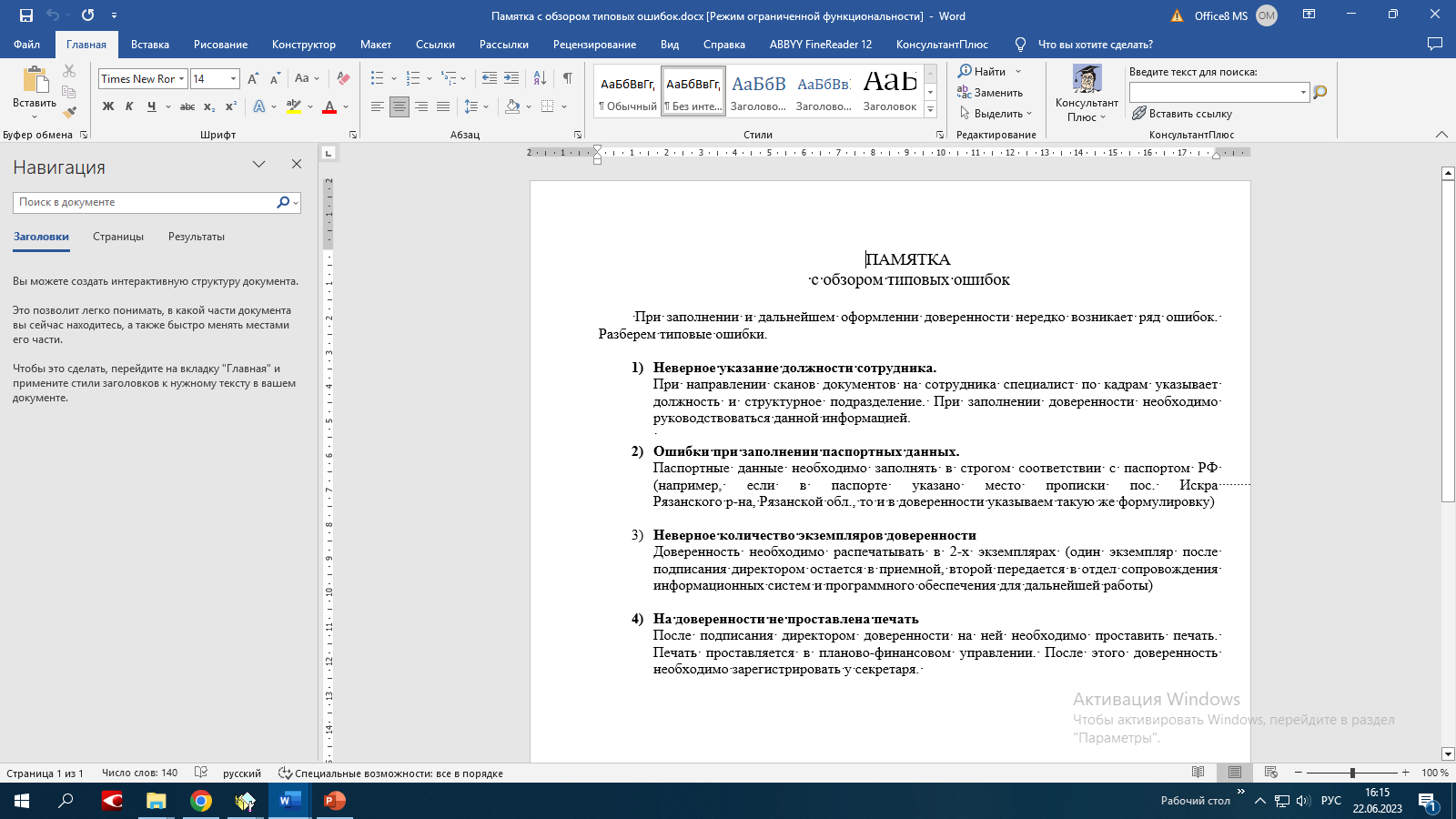 8,10
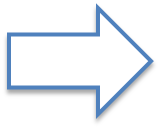 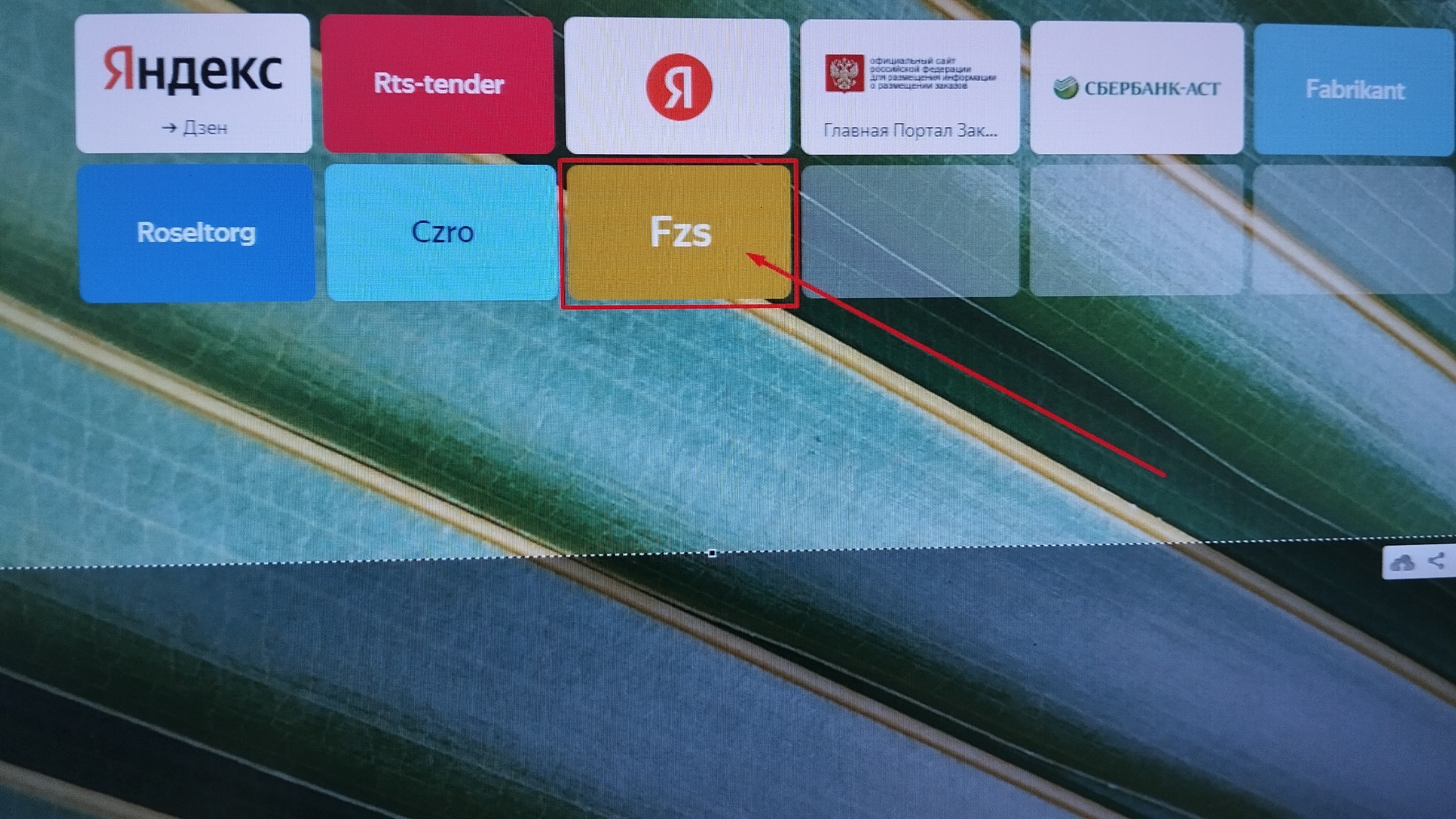 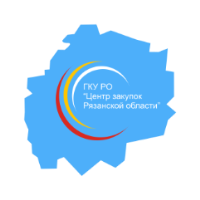 ГКУ РО «Центр закупок Рязанской области»
Итоги работы
Сокращение времени на подготовку документов для изготовления ЭЦП
Сокращение времени на согласование документов для изготовления ЭЦП
с 60 минут до 15 минут
с 60 минут до 20 минут
Устранены потери, не приносящие ценности процессу: лишние движения (снятие копий документов), ненужная транспортировка (передача документов вручную), ожидание (ожидание передачи кадровым сотрудником полного комплекта документов); переделка/брак (ошибки в документах).

Реализация мероприятий позволила достичь целевых показателей и не потребовала расходования бюджетных средств.
СПАСИБО ЗА ВНИМАНИЕ!